Kommunikation
Nonverbaler ausdruck
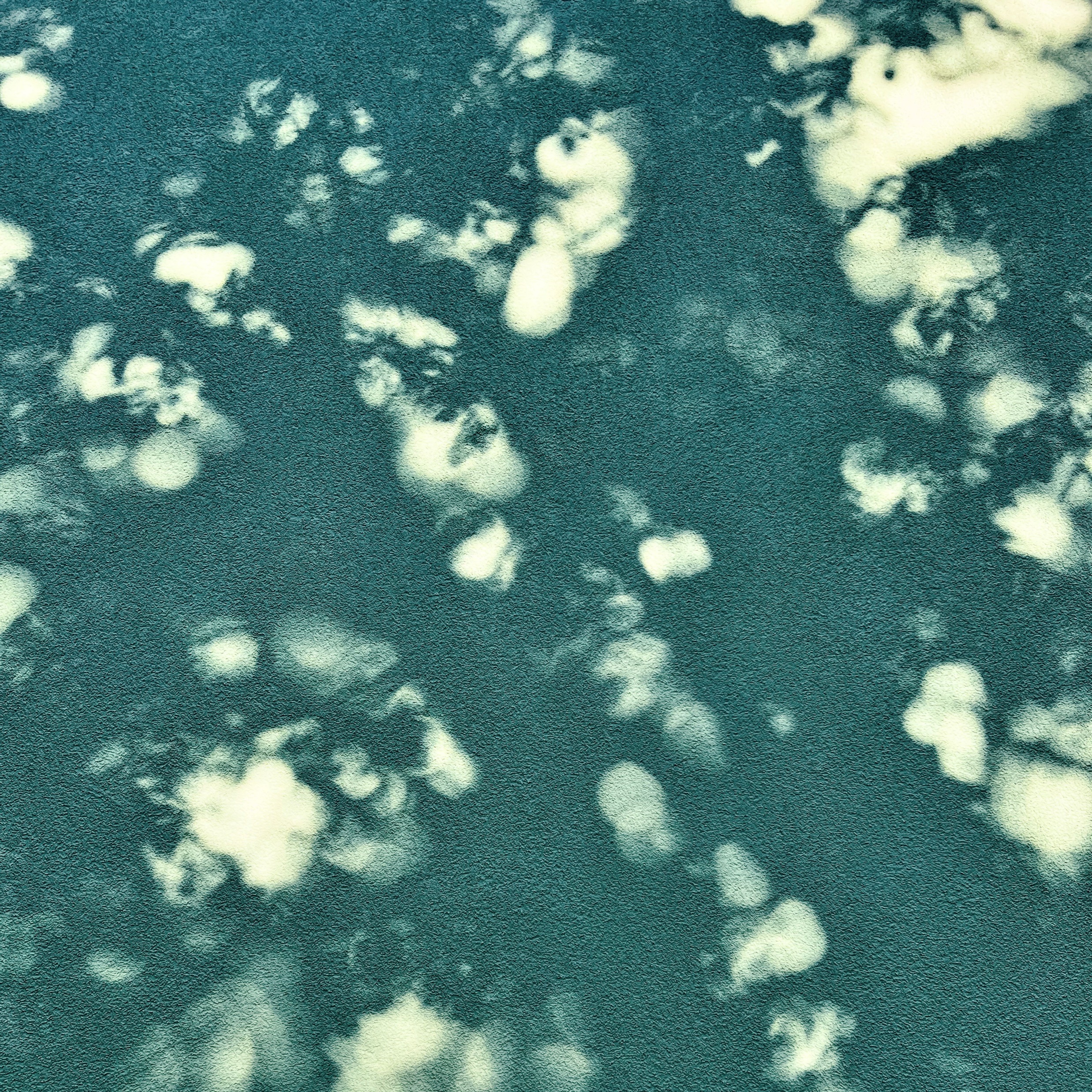 Kommunikation – nonverbaler ausdruck
Funktionierende Strategien und hilfreiche Umstände in meiner Schulzeit:
Kaum vorhandene Strategien.
Die Entdeckung des Zwischenaugenbrauenpunkts.
Kommunikation – nonverbaler ausdruck
Was auch noch geholfen hätte:
Alternative Mittel (zu gesprochener Sprache), um Stress zu kommunizieren.
Aufbau eines Systems um selber Anspannung und Stress frühzeitig erkennen und kommunizieren zu können:
Welche Anzeichen gibt es für leichten, mittleren grossen Stress? (Ampel, Barometer)
Was kann ich wann tun, um die Situation zu entspannen?
Hinterfragen des Konzepts, dass nur zuhört, wer Blickkontakt hält. Eventuell statt «Schau mich an, ich habe dir etwas Wichtiges zu sagen!» auf «Ich werde dir gleich etwas Wichtiges sagen/ mit dir sprechen und muss mich vergewissern, dass du mir zuhören wirst. Hörst du mir zu?» zurückgreifen, Zustimmung abwarten, nach dem Sprechen fragen, ob alles verstanden wurde.